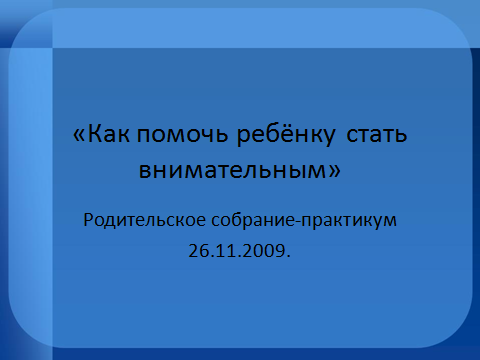 Часть 2
Что такое внимание
Презентация составлена Киселёвой М.О.
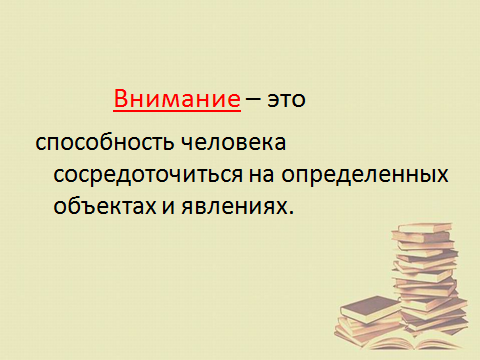 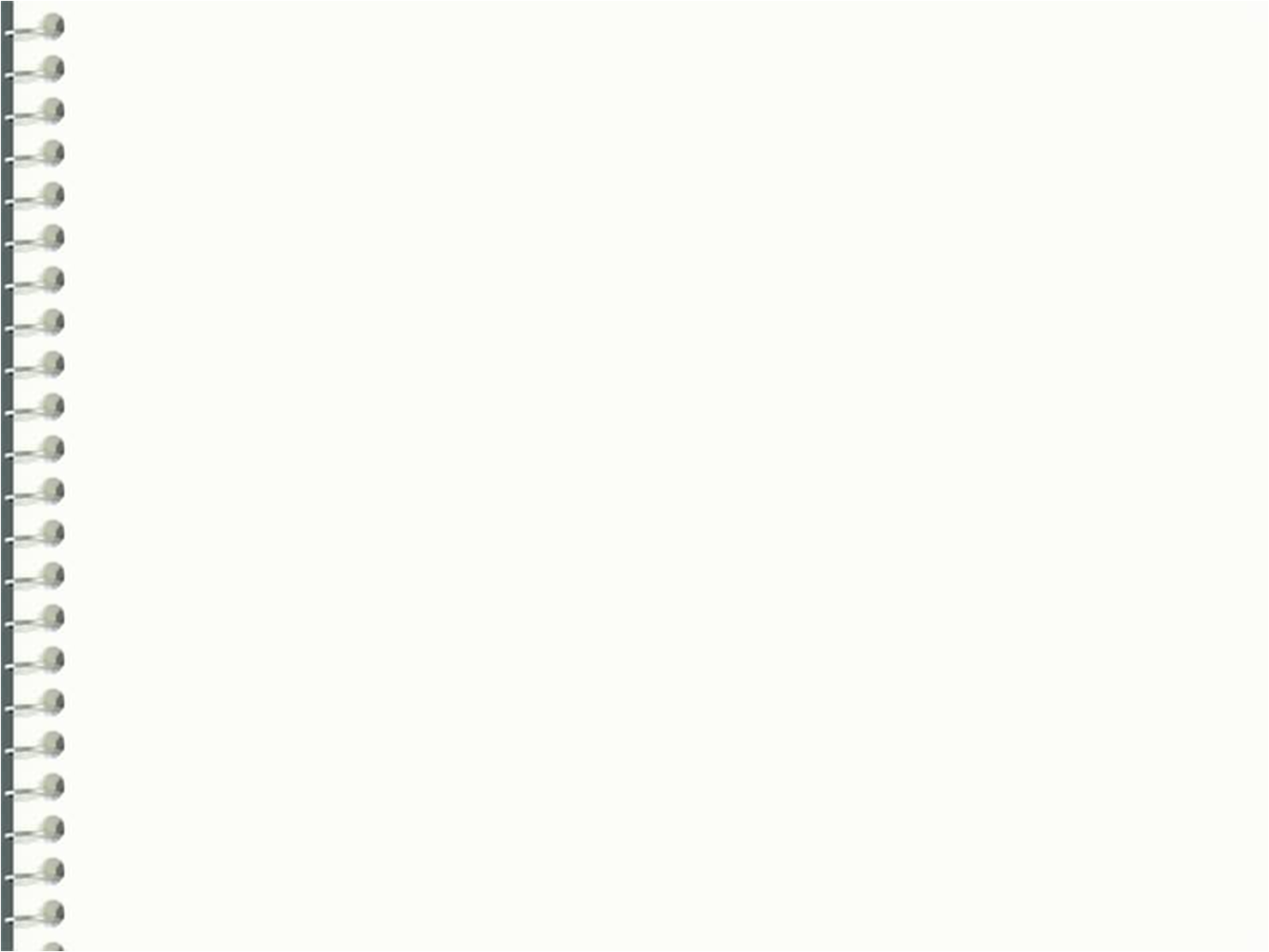 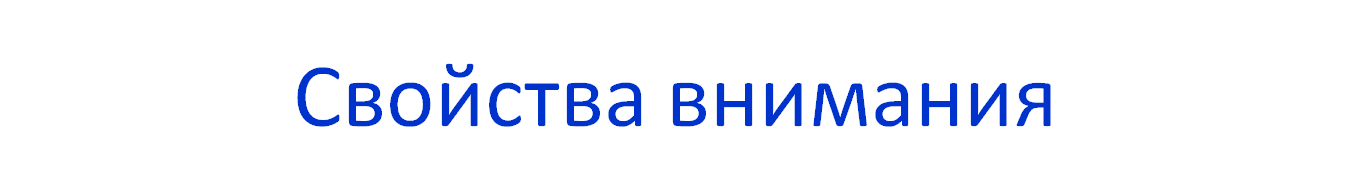 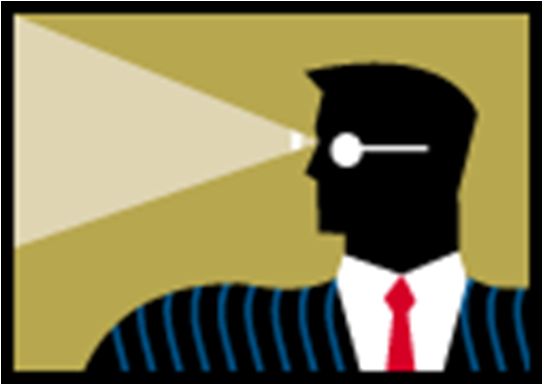 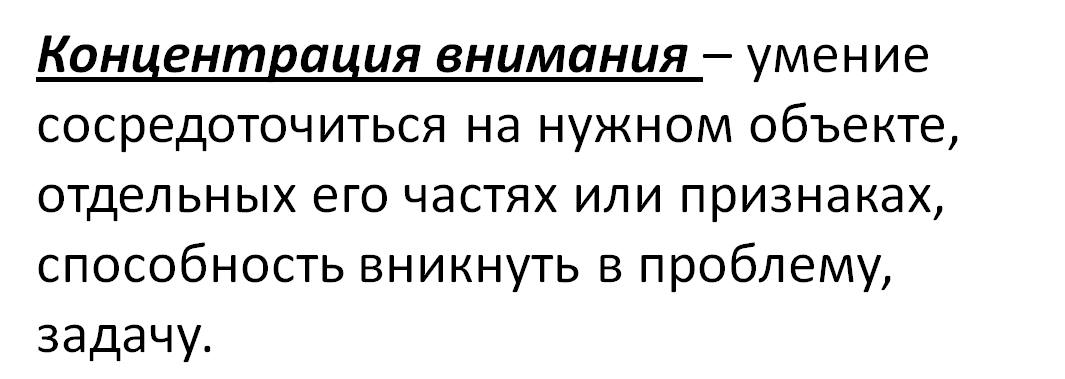 Задание на концентрацию, объём и распределение внимания
Цветы: роза,тюльпан,ландыш, георгин… 
 
Животные: тигр, олень, лев, кошка… 
 
Фрукты: слива, лимон, банан, яблоко…
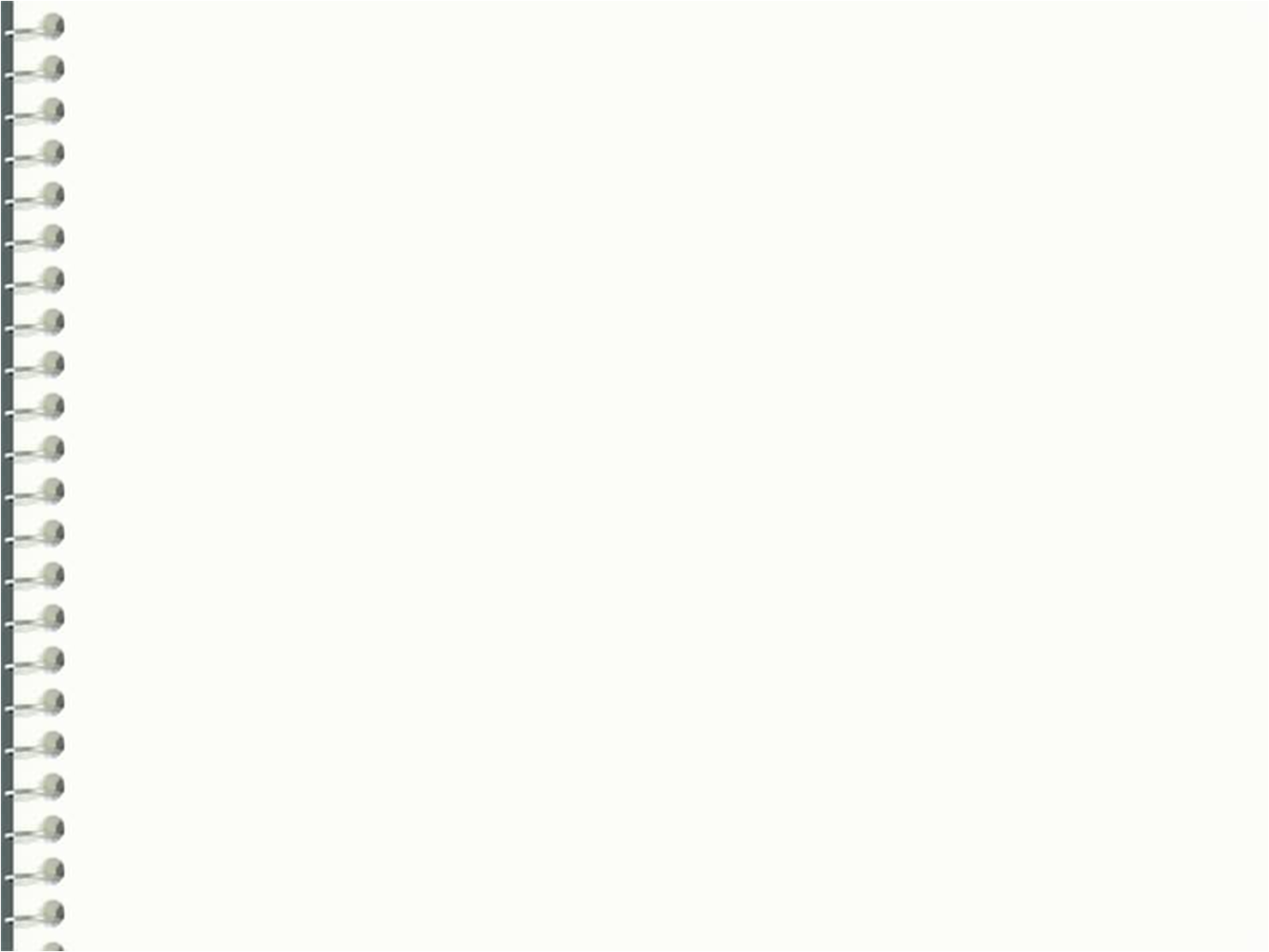 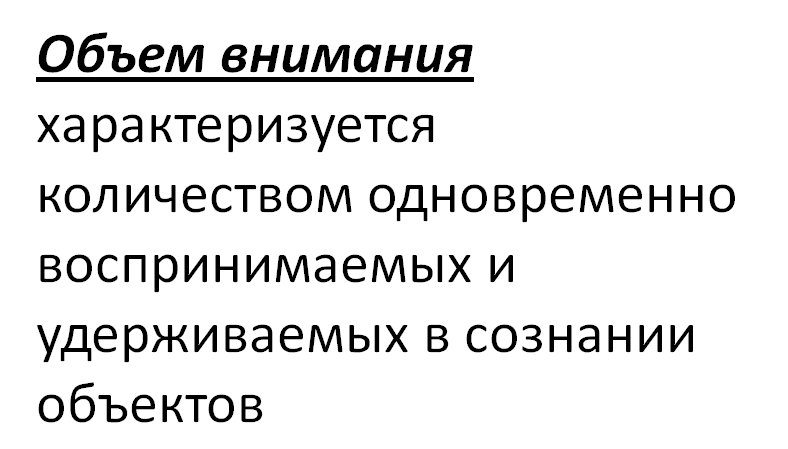 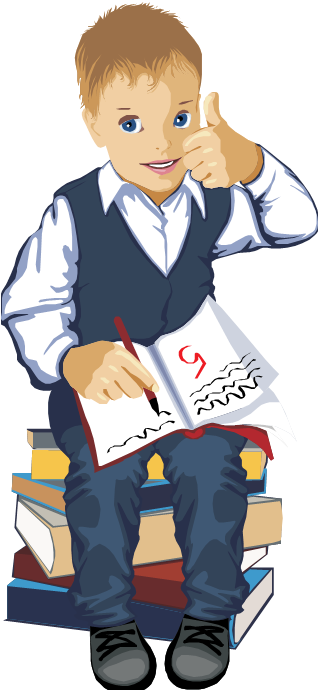 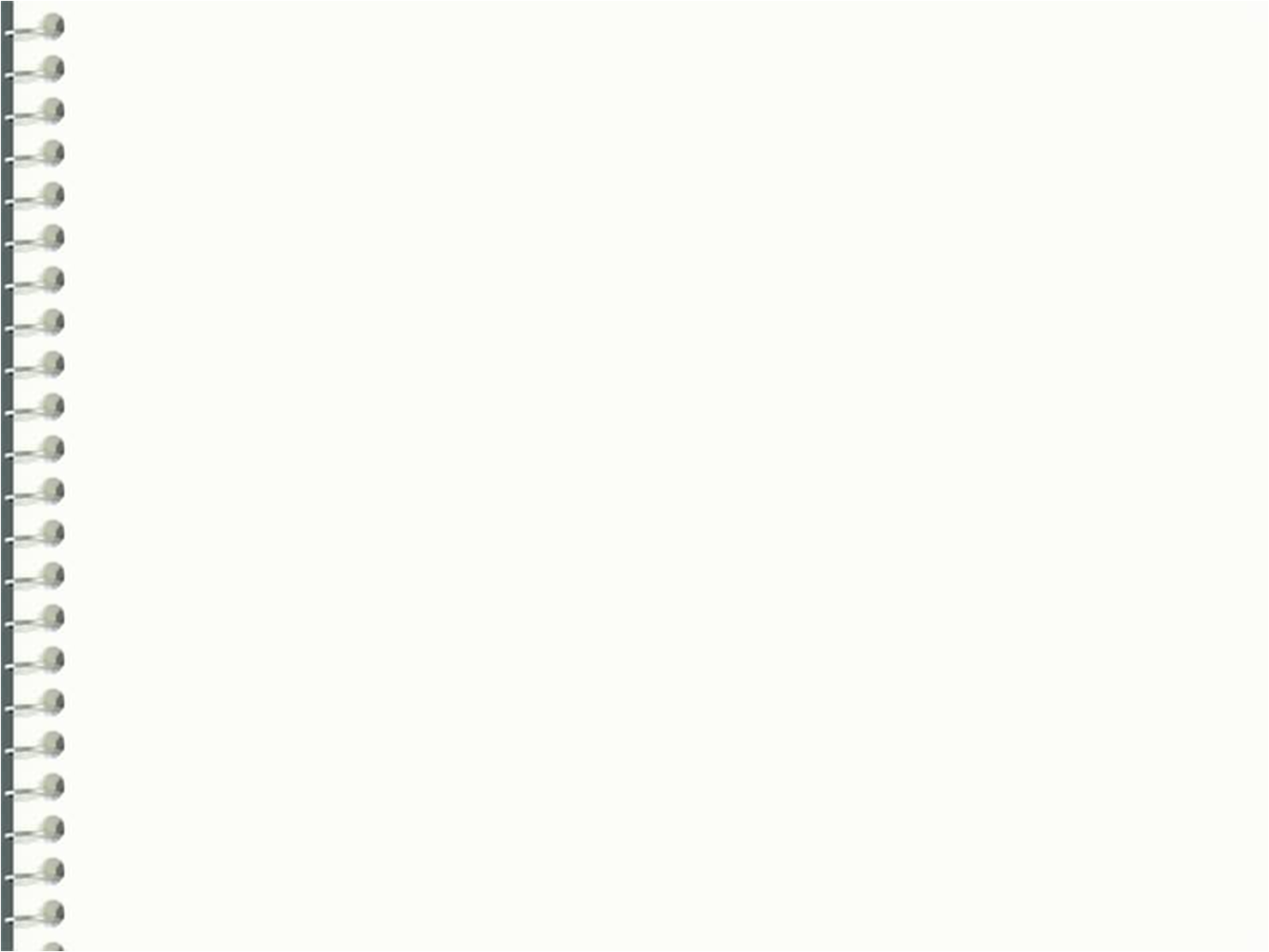 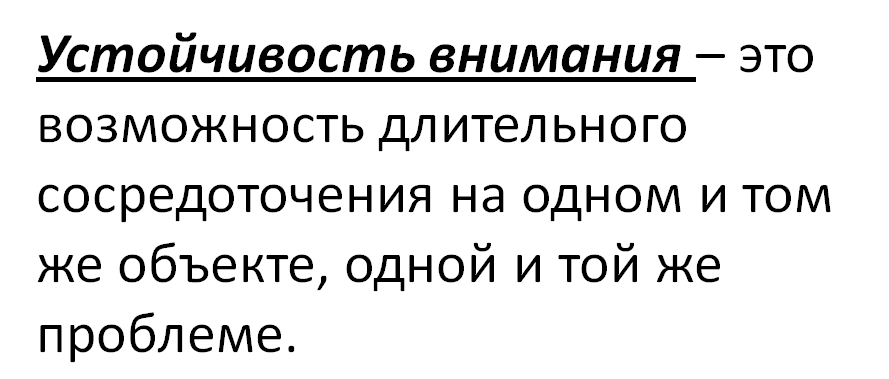 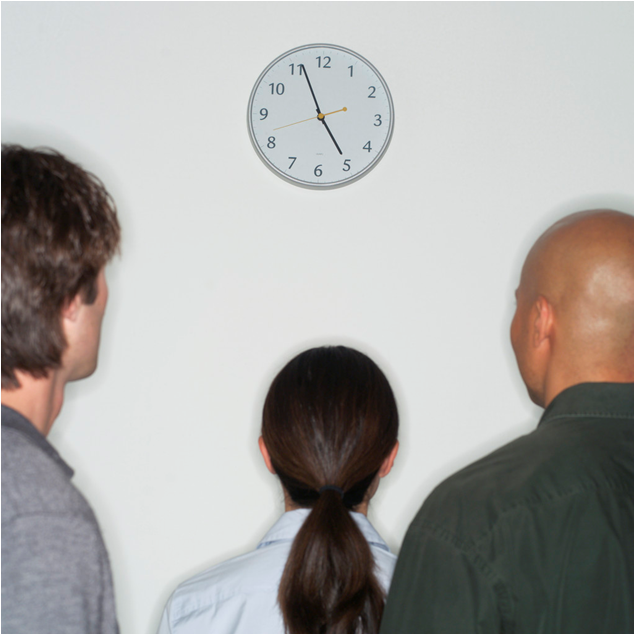 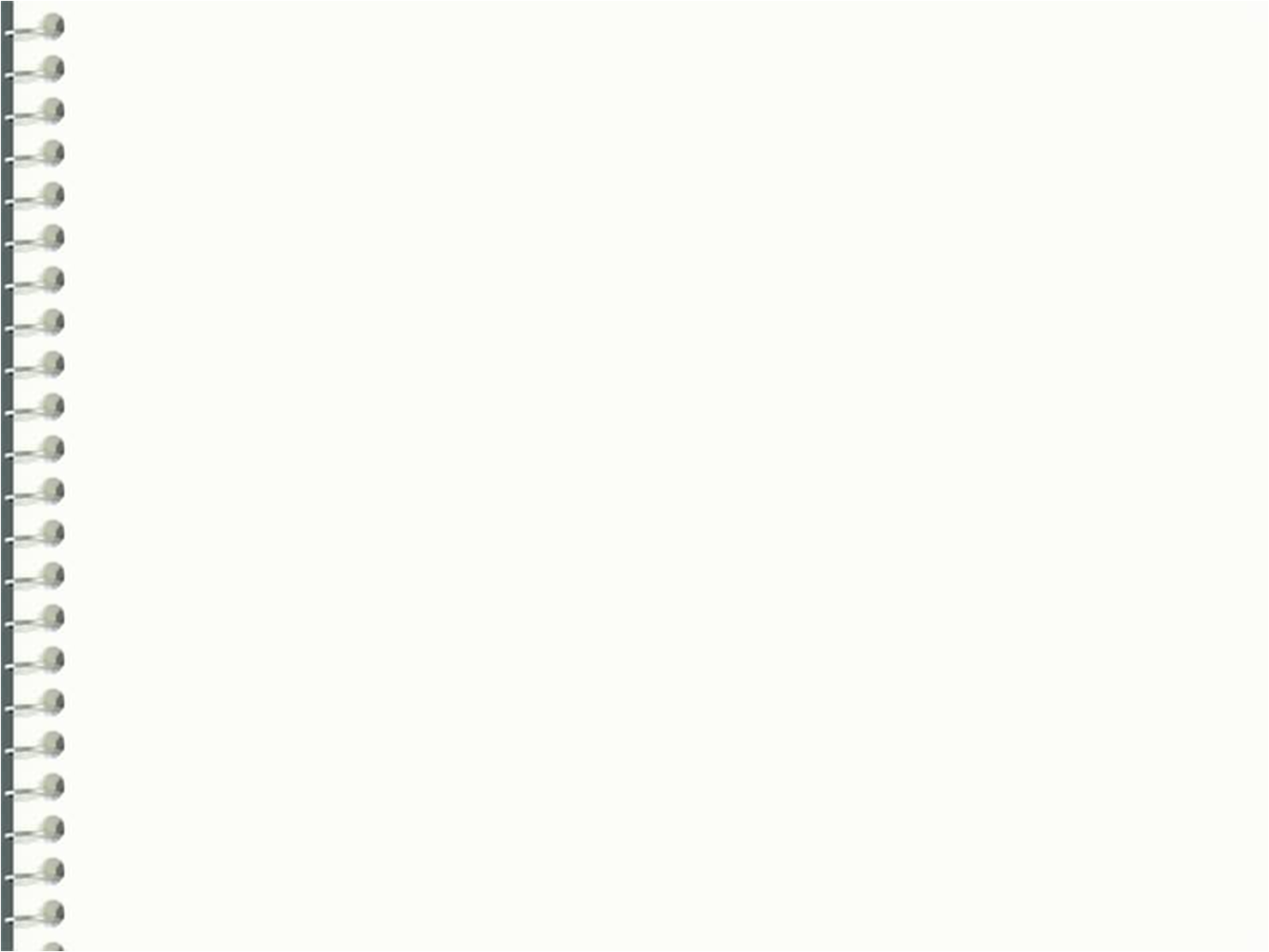 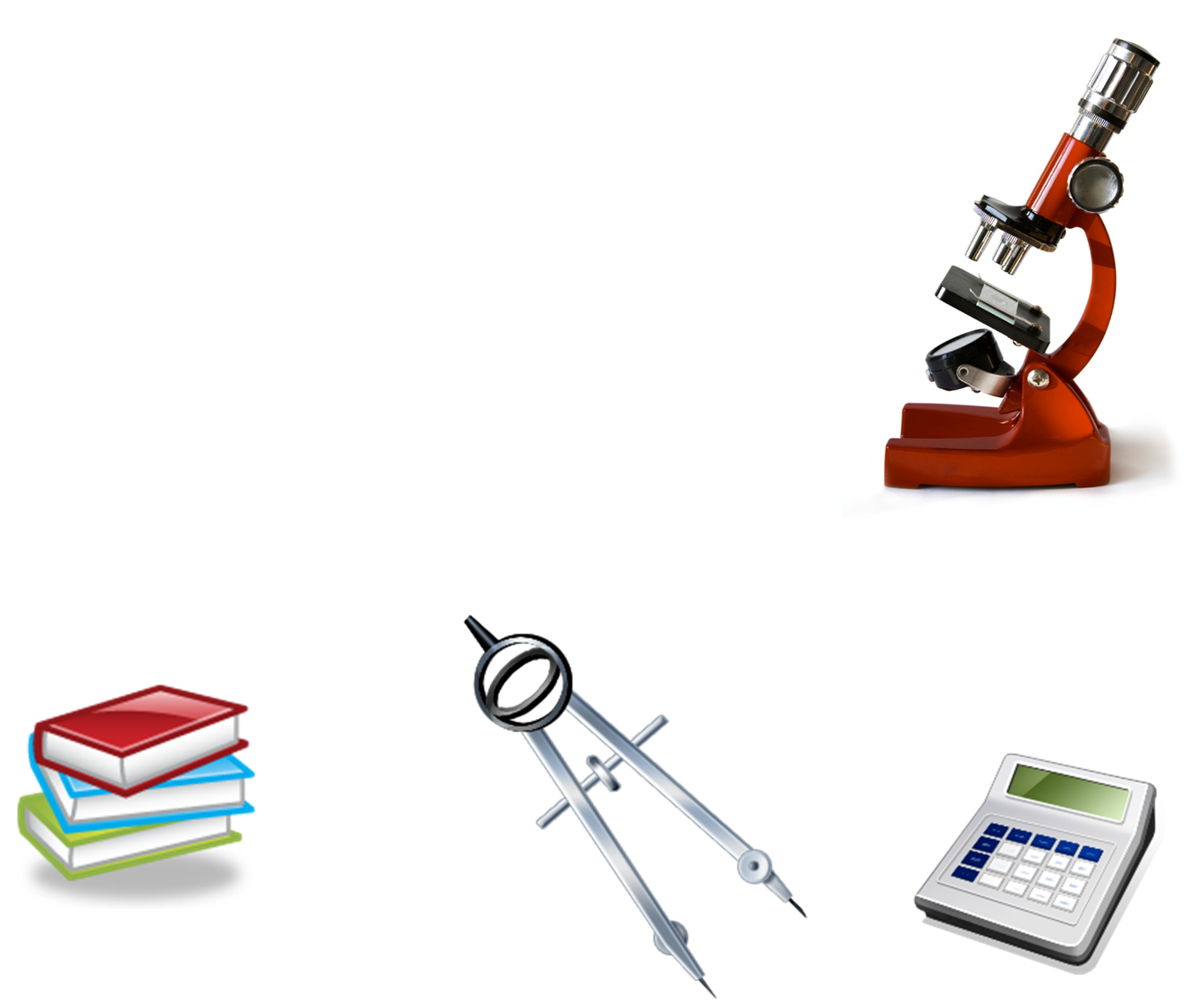 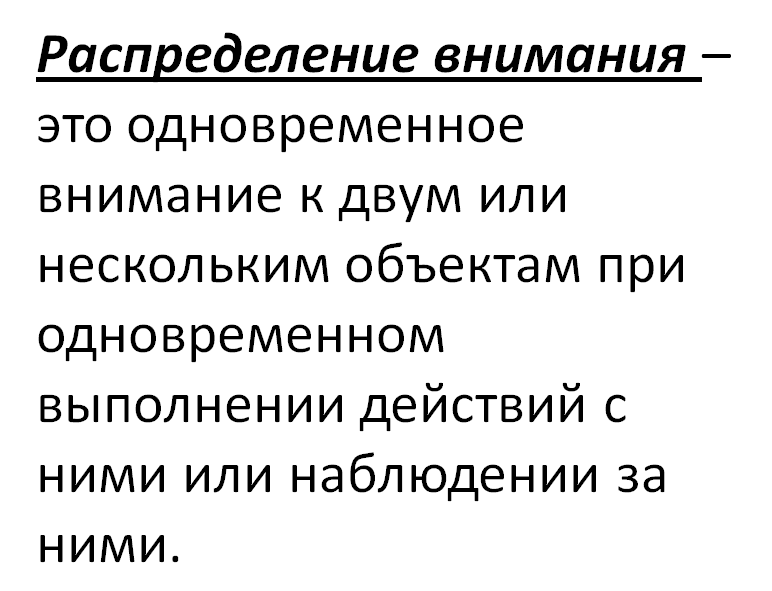 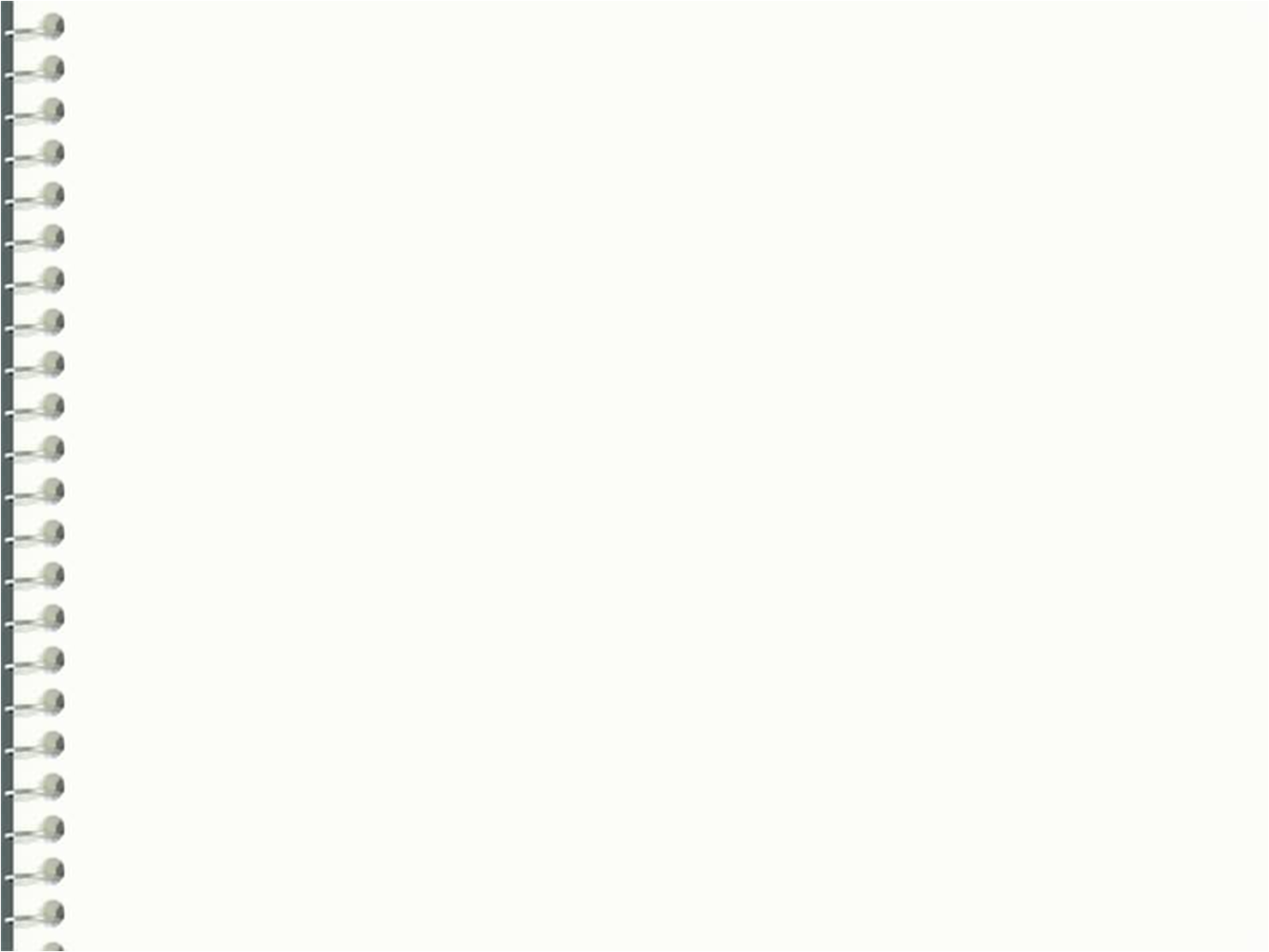 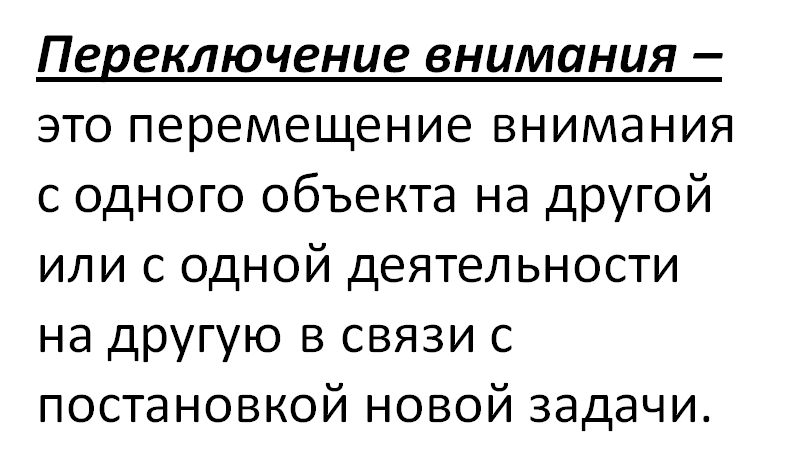 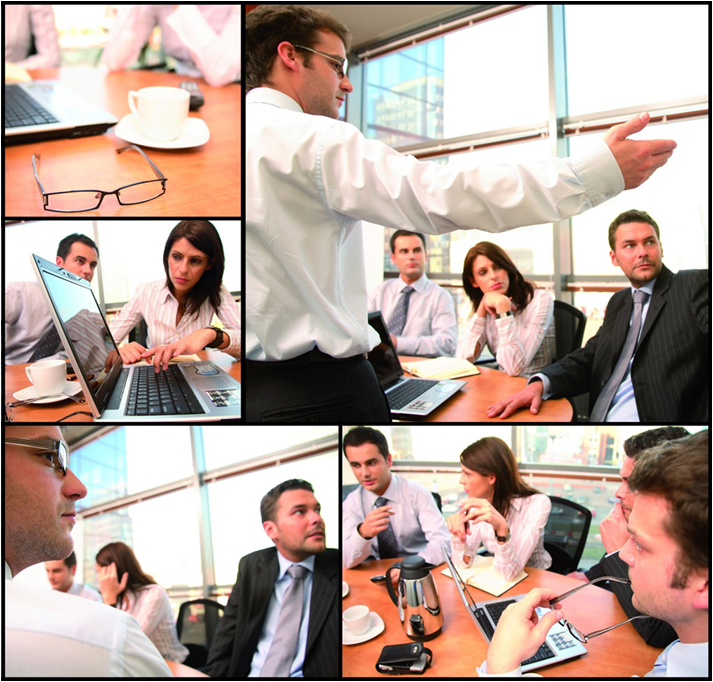